National report ofthe Kingdom of the Netherlands
A quick recap: responsibilities of NLHO in Caribbean
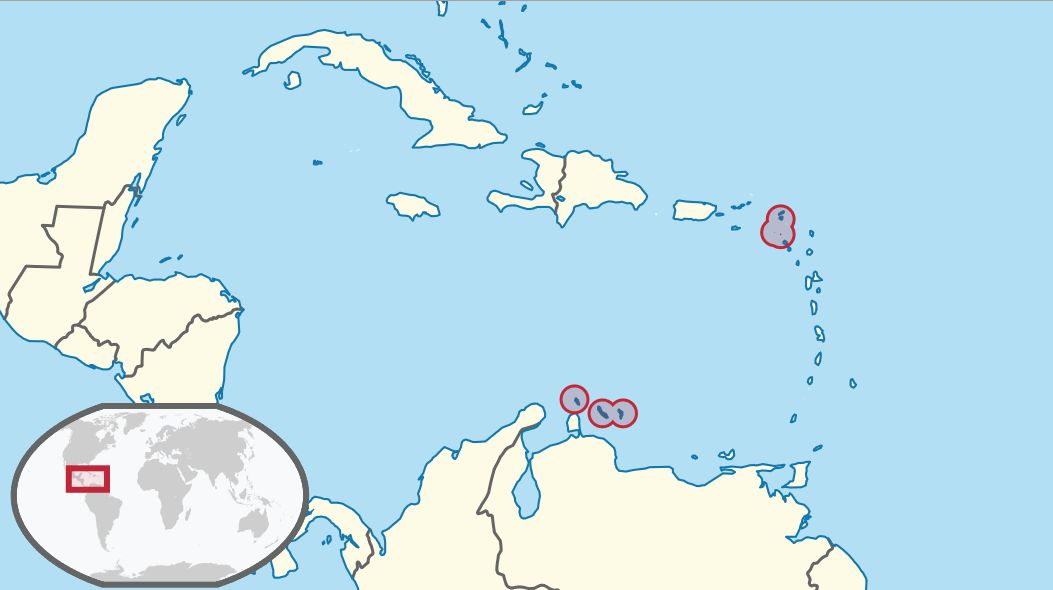 windward islands
leeward islands
A quick recap: responsibilities of NLHO in Caribbean
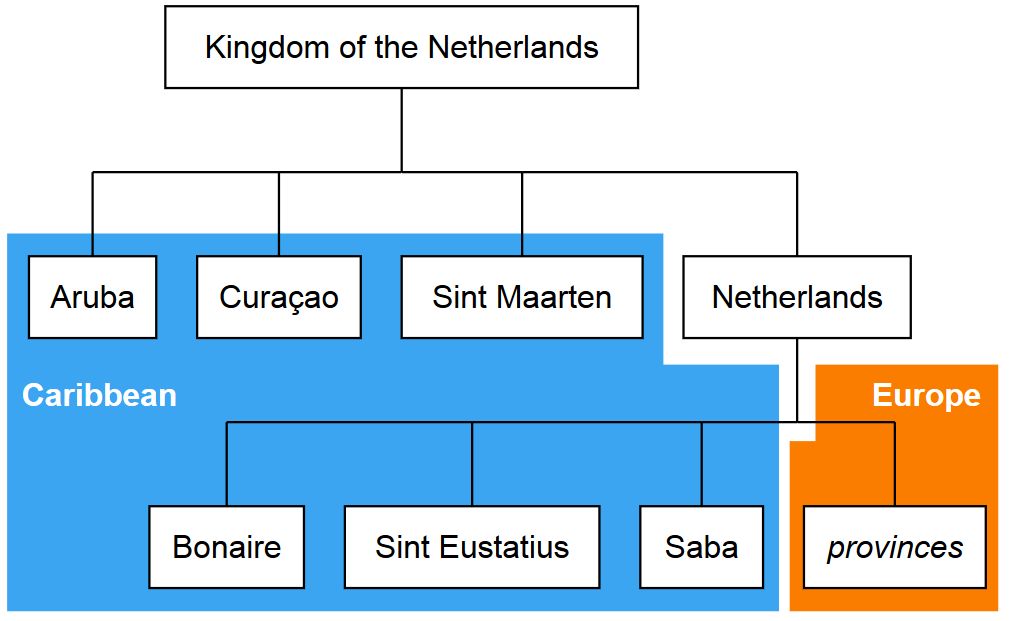 leeward islands
windward islands
Agreement on new Caribbean all-purpose boundary
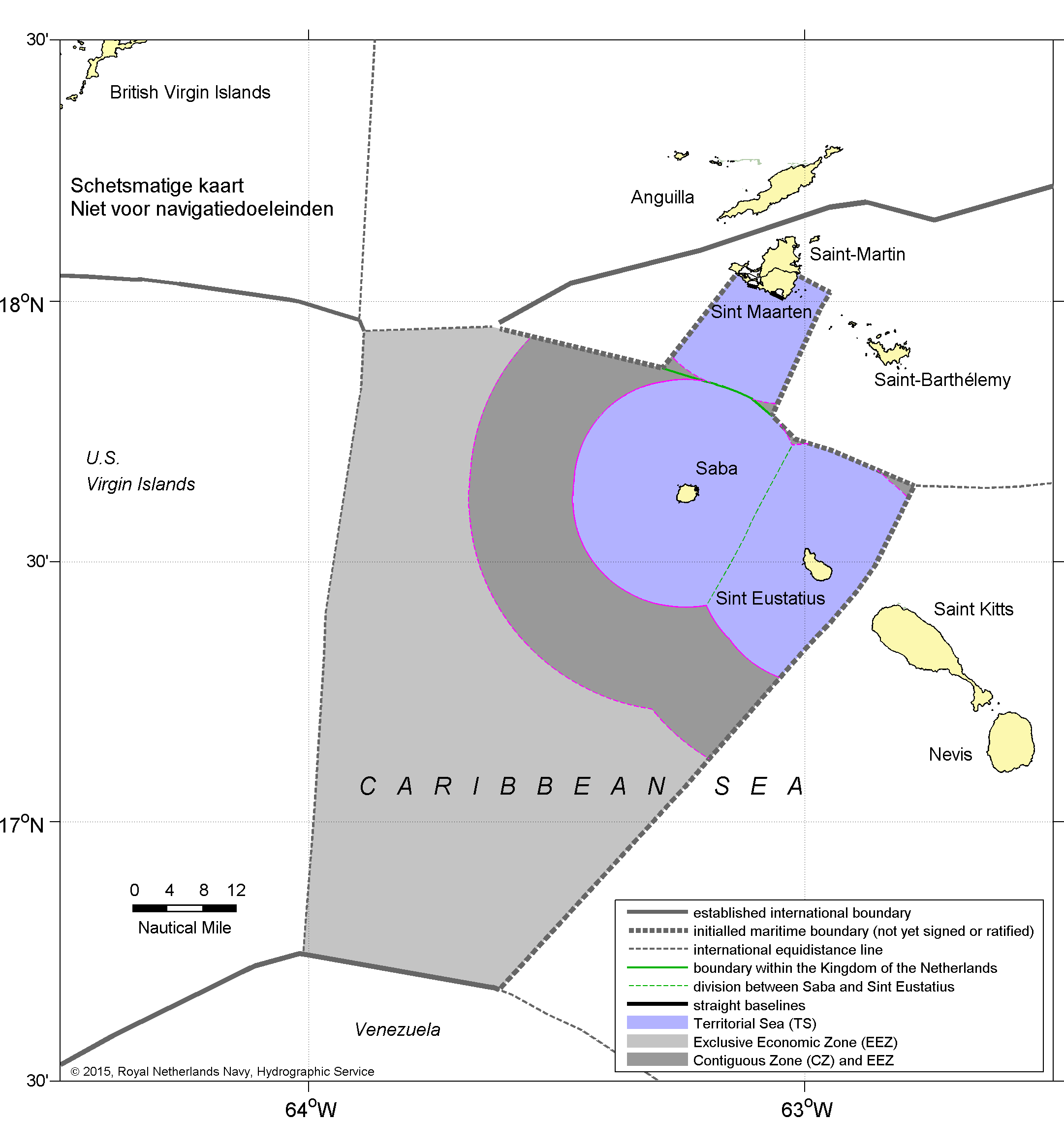 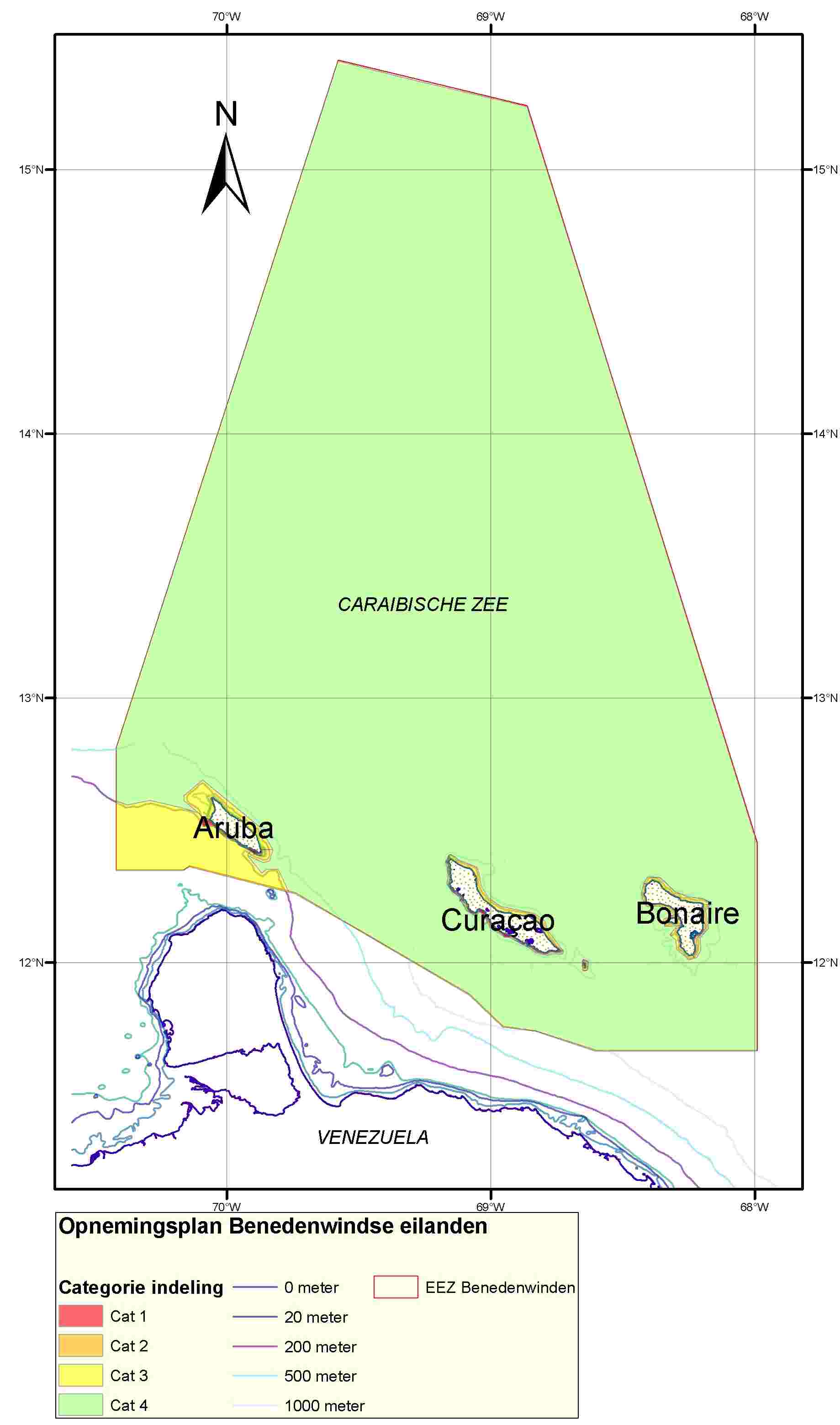 Survey policy 2015
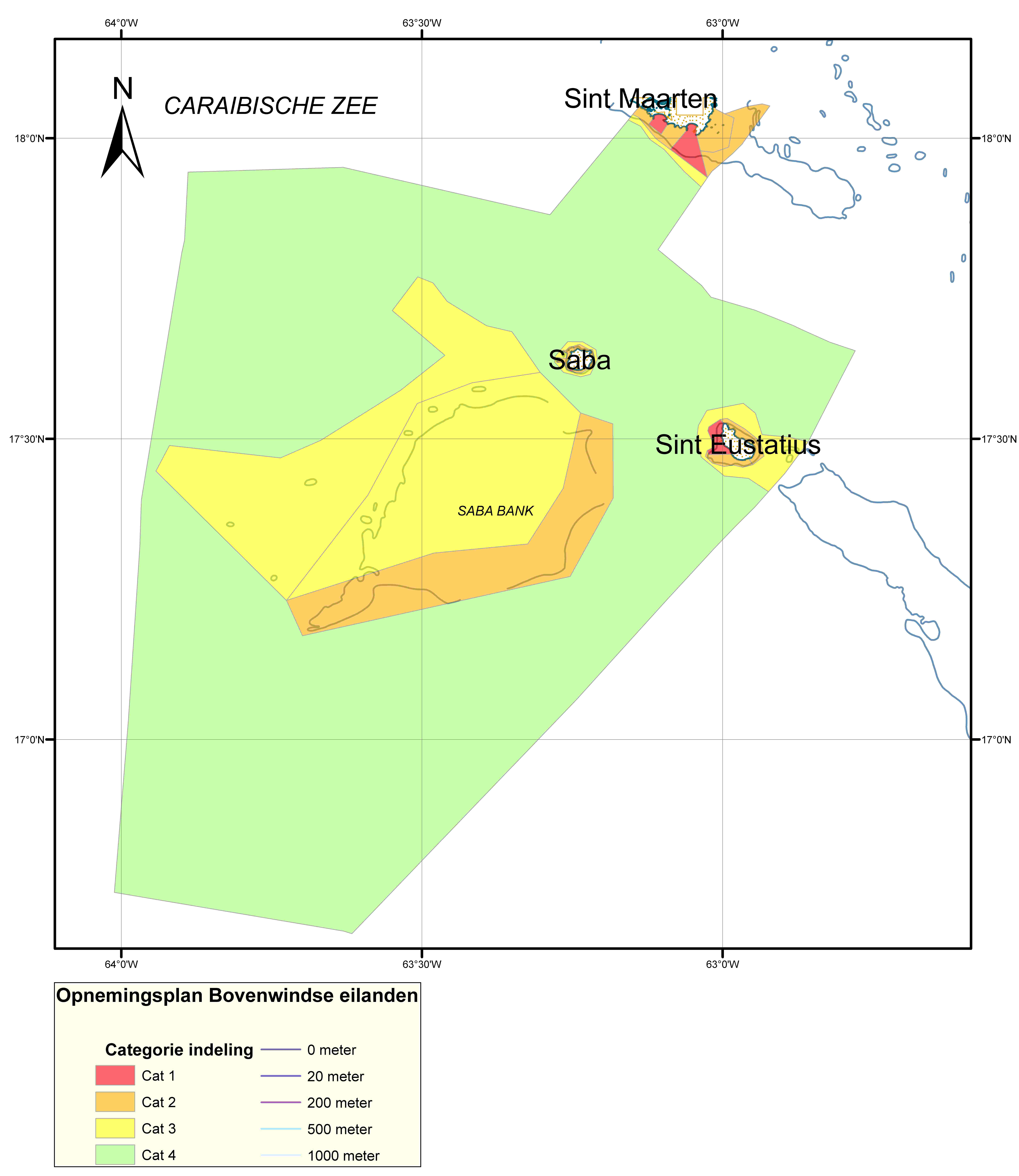 Resurvey frequencies:
4 years (Cat.1) 
12 years (Cat. 2) 
24 years (Cat. 3) 
50 years (Cat. 4)
Survey capacity for deployment in 2016
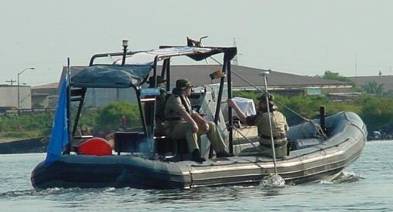 Portable system, to be used on any ship of opportunity
C-55 status of hydrographic surveying
Leeward Islands (Aruba, Curaçao, Bonaire)
Adequately surveyed (<200m / >200m): 8% / 33%
Required re-survey (<200m / >200m): 92% / 67%
Never systematically surveyed (<200m / >200m): 0 / 0
 
Windward Islands (Sint Maarten, Saba, Sint Eustatius) 
Adequately surveyed (<200m / >200m): 79% / 96%
Required re-survey (<200m / >200m): 21% / 04%
Never systematically surveyed (<200m / >200m): 0 / 0
Bilateral arrangement with Suriname
Termination per September 2016
Increased capacity & new Bilat with UKHO
Thanks to MAS for good cooperation
Conclusion
Satisfactory status for surveying and nautical charting in the MACHC area. 
The 2016 survey campaign will improve the status of surveying of the Leeward Islands. 
Continued efforts to establish maritime boundaries